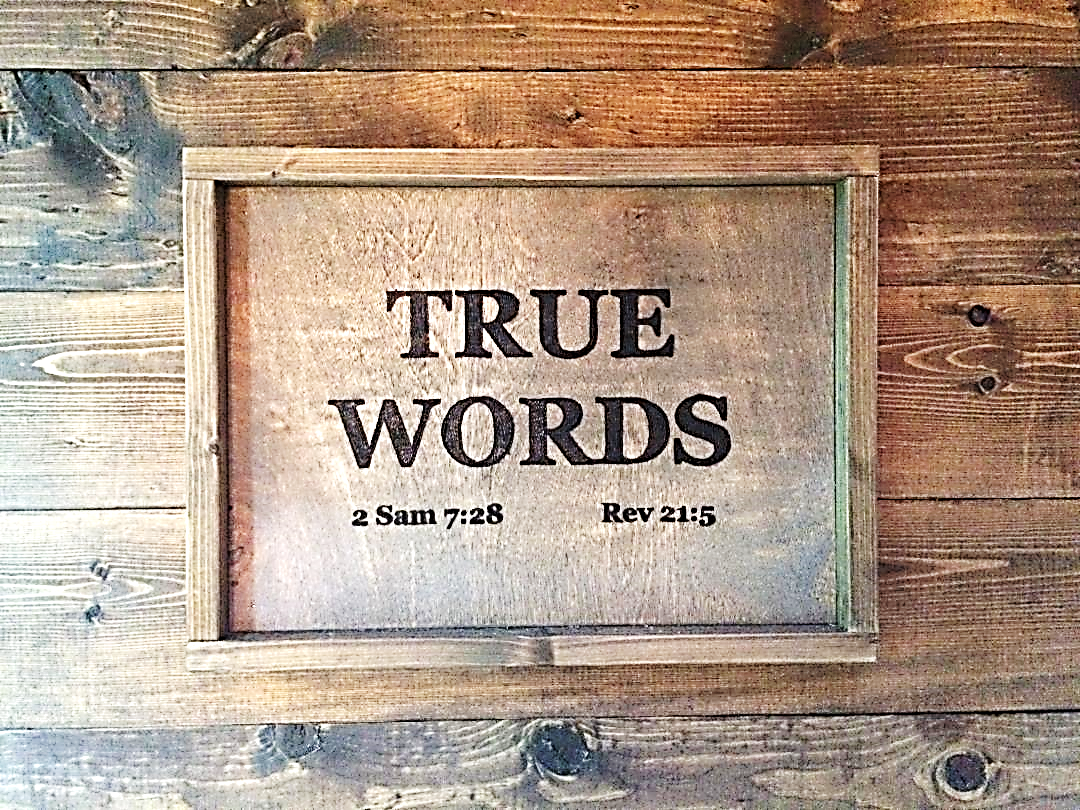 SERMON TITLE
The Broken
Body Of
Jesus Christ
1 Corinthians 11:23-24   For I have received of the Lord that which also I delivered unto you, That the Lord Jesus the same night in which he was betrayed took bread:  24 And when he had given thanks, he brake it, and said, Take, eat: this is my body, which is broken for you: this do in remembrance of me.
True Words Christian Church
1 Corinthians 11:25-26   After the same manner also he took the cup, when he had supped, saying, This cup is the new testament in my blood: this do ye, as oft as ye drink it, in remembrance of me.  26 For as often as ye eat this bread, and drink this cup, ye do shew the Lord's death till he come.
True Words Christian Church
1 Corinthians 10:16-17   The cup of blessing which we bless, is it not the communion of the blood of Christ? The bread which we break, is it not the communion of the body of Christ?  17 For we being many are one bread, and one body: for we are all partakers of that one bread.
True Words Christian Church
1 Corinthians 10:1-4   Moreover, brethren, I would not that ye should be ignorant, how that all our fathers were under the cloud, and all passed through the sea;  2 And were all baptized unto Moses in the cloud and in the sea;  3 And did all eat the same spiritual meat;  4 And did all drink the same spiritual drink: for they drank of that spiritual Rock that followed them: and that Rock was Christ.
True Words Christian Church
John 6:53-55   Then Jesus said unto them, Verily, verily, I say unto you, Except ye eat the flesh of the Son of man, and drink his blood, ye have no life in you.  54 Whoso eateth my flesh, and drinketh my blood, hath eternal life; and I will raise him up at the last day.  55 For my flesh is meat indeed, and my blood is drink indeed.
True Words Christian Church
John 6:56-58   He that eateth my flesh, and drinketh my blood, dwelleth in me, and I in him.  57 As the living Father hath sent me, and I live by the Father: so he that eateth me, even he shall live by me.  58 This is that bread which came down from heaven: not as your fathers did eat manna, and are dead: he that eateth of this bread shall live for ever.
True Words Christian Church
1 Corinthians 2:10-11   But God hath revealed them unto us by his Spirit: for the Spirit searcheth all things, yea, the deep things of God.  11 For what man knoweth the things of a man, save the spirit of man which is in him? even so the things of God knoweth no man, but the Spirit of God.
True Words Christian Church
Matthew 27:26-28   Then released he Barabbas unto them: and when he had scourged Jesus, he delivered him to be crucified.  27 Then the soldiers of the governor took Jesus into the common hall, and gathered unto him the whole band of soldiers.  28 And they stripped him, and put on him a scarlet robe.
True Words Christian Church
Matthew 27:29-31   And when they had platted a crown of thorns, they put it upon his head, and a reed in his right hand: and they bowed the knee before him, and mocked him, saying, Hail, King of the Jews!  30 And they spit upon him, and took the reed, and smote him on the head.  31 And after that they had mocked him, they took the robe off from him, and put his own raiment on him, and led him away to crucify him.
True Words Christian Church
Matthew 27:32-34   And as they came out, they found a man of Cyrene, Simon by name: him they compelled to bear his cross.  33 And when they were come unto a place called Golgotha, that is to say, a place of a skull,  34 They gave him vinegar to drink mingled with gall: and when he had tasted thereof, he would not drink.
True Words Christian Church
Matthew 27:35-37   And they crucified him, and parted his garments, casting lots: that it might be fulfilled which was spoken by the prophet, They parted my garments among them, and upon my vesture did they cast lots.  36 And sitting down they watched him there;  37 And set up over his head his accusation written, THIS IS JESUS THE KING OF THE JEWS.
True Words Christian Church
Matthew 27:38-40   Then were there two thieves crucified with him, one on the right hand, and another on the left.  39 And they that passed by reviled him, wagging their heads,  40 And saying, Thou that destroyest the temple, and buildest it in three days, save thyself. If thou be the Son of God, come down from the cross.
True Words Christian Church
Matthew 27:41-43   Likewise also the chief priests mocking him, with the scribes and elders, said,  42 He saved others; himself he cannot save. If he be the King of Israel, let him now come down from the cross, and we will believe him.  43 He trusted in God; let him deliver him now, if he will have him: for he said, I am the Son of God.
True Words Christian Church
Matthew 27:44-46   The thieves also, which were crucified with him, cast the same in his teeth.  45 Now from the sixth hour there was darkness over all the land unto the ninth hour.  46 And about the ninth hour Jesus cried with a loud voice, saying, Eli, Eli, lama sabachthani? that is to say, My God, my God, why hast thou forsaken me?
True Words Christian Church
Matthew 27:47-49   Some of them that stood there, when they heard that, said, This man calleth for Elias.  48 And straightway one of them ran, and took a spunge, and filled it with vinegar, and put it on a reed, and gave him to drink.  49 The rest said, Let be, let us see whether Elias will come to save him.
True Words Christian Church
Matthew 27:50-53   Jesus, when he had cried again with a loud voice, yielded up the ghost.  51 And, behold, the veil of the temple was rent in twain from the top to the bottom; and the earth did quake, and the rocks rent;  52 And the graves were opened; and many bodies of the saints which slept arose,  53 And came out of the graves after his resurrection, and went into the holy city, and appeared unto many.
True Words Christian Church
Matthew 27:54   Now when the centurion, and they that were with him, watching Jesus, saw the earthquake, and those things that were done, they feared greatly, saying, Truly this was the Son of God.
True Words Christian Church
Matthew 27:50-51   Jesus, when he had cried again with a loud voice, yielded up the ghost.  51 And, behold, the veil of the temple was rent in twain from the top to the bottom; and the earth did quake, and the rocks rent;
True Words Christian Church
Hebrews 10:19-22   Having therefore, brethren, boldness to enter into the holiest by the blood of Jesus,  20 By a new and living way, which he hath consecrated for us, through the veil, that is to say, his flesh;  21 And having an high priest over the house of God;  22 Let us draw near with a true heart in full assurance of faith, having our hearts sprinkled from an evil conscience, and our bodies washed with pure water.
True Words Christian Church
Exodus 26:31-32   And thou shalt make a vail of blue, and purple, and scarlet, and fine twined linen of cunning work: with cherubims shall it be made:  32 And thou shalt hang it upon four pillars of shittim wood overlaid with gold: their hooks shall be of gold, upon the four sockets of silver.
True Words Christian Church
Exodus 26:33-34   And thou shalt hang up the vail under the taches, that thou mayest bring in thither within the vail the ark of the testimony: and the vail shall divide unto you between the holy place and the most holy.  34 And thou shalt put the mercy seat upon the ark of the testimony in the most holy place.
True Words Christian Church
Exodus 26:35   And thou shalt set the table without the vail, and the candlestick over against the table on the side of the tabernacle toward the south: and thou shalt put the table on the north side.
True Words Christian Church
Exodus 40:20-22   And he took and put the testimony into the ark, and set the staves on the ark, and put the mercy seat above upon the ark:  21 And he brought the ark into the tabernacle, and set up the vail of the covering, and covered the ark of the testimony; as the LORD commanded Moses.  22 And he put the table in the tent of the congregation, upon the side of the tabernacle northward, without the vail.
True Words Christian Church
Leviticus 16:1-2   And the LORD spake unto Moses after the death of the two sons of Aaron, when they offered before the LORD, and died;  2 And the LORD said unto Moses, Speak unto Aaron thy brother, that he come not at all times into the holy place within the vail before the mercy seat, which is upon the ark; that he die not: for I will appear in the cloud upon the mercy seat.
True Words Christian Church
Leviticus 16:11-12   And Aaron shall bring the bullock of the sin offering, which is for himself, and shall make an atonement for himself, and for his house, and shall kill the bullock of the sin offering which is for himself:  12 And he shall take a censer full of burning coals of fire from off the altar before the LORD, and his hands full of sweet incense beaten small, and bring it within the vail:
True Words Christian Church
Leviticus 16:13-14   And he shall put the incense upon the fire before the LORD, that the cloud of the incense may cover the mercy seat that is upon the testimony, that he die not:  14 And he shall take of the blood of the bullock, and sprinkle it with his finger upon the mercy seat eastward; and before the mercy seat shall he sprinkle of the blood with his finger seven times.
True Words Christian Church
Leviticus 16:15   Then shall he kill the goat of the sin offering, that is for the people, and bring his blood within the vail, and do with that blood as he did with the blood of the bullock, and sprinkle it upon the mercy seat, and before the mercy seat:
True Words Christian Church
Leviticus 16:16   And he shall make an atonement for the holy place, because of the uncleanness of the children of Israel, and because of their transgressions in all their sins: and so shall he do for the tabernacle of the congregation, that remaineth among them in the midst of their uncleanness.
True Words Christian Church
Leviticus 21:21-22   No man that hath a blemish of the seed of Aaron the priest shall come nigh to offer the offerings of the LORD made by fire: he hath a blemish; he shall not come nigh to offer the bread of his God.  22 He shall eat the bread of his God, both of the most holy, and of the holy.
True Words Christian Church
Leviticus 21:23   Only he shall not go in unto the vail, nor come nigh unto the altar, because he hath a blemish; that he profane not my sanctuaries: for I the LORD do sanctify them.
True Words Christian Church
John 3:10-12   Jesus answered and said unto him, Art thou a master of Israel, and knowest not these things?  11 Verily, verily, I say unto thee, We speak that we do know, and testify that we have seen; and ye receive not our witness.  12 If I have told you earthly things, and ye believe not, how shall ye believe, if I tell you of heavenly things?
True Words Christian Church
2 Chronicles 3:14   And he made the vail of blue, and purple, and crimson, and fine linen, and wrought cherubims thereon.
True Words Christian Church
Isaiah 25:6-7   And in this mountain shall the LORD of hosts make unto all people a feast of fat things, a feast of wines on the lees, of fat things full of marrow, of wines on the lees well refined.  7 And he will destroy in this mountain the face of the covering cast over all people, and the vail that is spread over all nations.
True Words Christian Church
Isaiah 25:8-9   He will swallow up death in victory; and the Lord GOD will wipe away tears from off all faces; and the rebuke of his people shall he take away from off all the earth: for the LORD hath spoken it.  9 And it shall be said in that day, Lo, this is our God; we have waited for him, and he will save us: this is the LORD; we have waited for him, we will be glad and rejoice in his salvation.
True Words Christian Church
Mark 15:37-39   And Jesus cried with a loud voice, and gave up the ghost.  38 And the veil of the temple was rent in twain from the top to the bottom.  39 And when the centurion, which stood over against him, saw that he so cried out, and gave up the ghost, he said, Truly this man was the Son of God.
True Words Christian Church
Luke 23:45-47   And the sun was darkened, and the veil of the temple was rent in the midst.  46 And when Jesus had cried with a loud voice, he said, Father, into thy hands I commend my spirit: and having said thus, he gave up the ghost.  47 Now when the centurion saw what was done, he glorified God, saying, Certainly this was a righteous man.
True Words Christian Church
Ephesians 2:11-12   Wherefore remember, that ye being in time past Gentiles in the flesh, who are called Uncircumcision by that which is called the Circumcision in the flesh made by hands;  12 That at that time ye were without Christ, being aliens from the commonwealth of Israel, and strangers from the covenants of promise, having no hope, and without God in the world:
True Words Christian Church
Ephesians 2:13-14   But now in Christ Jesus ye who sometimes were far off are made nigh by the blood of Christ.  14 For he is our peace, who hath made both one, and hath broken down the middle wall of partition between us;
True Words Christian Church
Ephesians 2:15-16   Having abolished in his flesh the enmity, even the law of commandments contained in ordinances; for to make in himself of twain one new man, so making peace;  16 And that he might reconcile both unto God in one body by the cross, having slain the enmity thereby:
True Words Christian Church
Ephesians 2:17-19   And came and preached peace to you which were afar off, and to them that were nigh.  18 For through him we both have access by one Spirit unto the Father.  19 Now therefore ye are no more strangers and foreigners, but fellowcitizens with the saints, and of the household of God;
True Words Christian Church
Ephesians 2:20-22   And are built upon the foundation of the apostles and prophets, Jesus Christ himself being the chief corner stone;  21 In whom all the building fitly framed together groweth unto an holy temple in the Lord:  22 In whom ye also are builded together for an habitation of God through the Spirit.
True Words Christian Church
Hebrews 10:1-2   For the law having a shadow of good things to come, and not the very image of the things, can never with those sacrifices which they offered year by year continually make the comers thereunto perfect.  2 For then would they not have ceased to be offered? because that the worshippers once purged should have had no more conscience of sins.
True Words Christian Church
Hebrews 10:3-6   But in those sacrifices there is a remembrance again made of sins every year.  4 For it is not possible that the blood of bulls and of goats should take away sins.  5 Wherefore when he cometh into the world, he saith, Sacrifice and offering thou wouldest not, but a body hast thou prepared me:  6 In burnt offerings and sacrifices for sin thou hast had no pleasure.
True Words Christian Church
Isaiah 53:10   Yet it pleased the LORD to bruise him; he hath put him to grief: when thou shalt make his soul an offering for sin, he shall see his seed, he shall prolong his days, and the pleasure of the LORD shall prosper in his hand.
True Words Christian Church
Isaiah 53:11-12   He shall see of the travail of his soul, and shall be satisfied: by his knowledge shall my righteous servant justify many; for he shall bear their iniquities.  12 Therefore will I divide him a portion with the great, and he shall divide the spoil with the strong; because he hath poured out his soul unto death: and he was numbered with the transgressors; and he bare the sin of many, and made intercession for the transgressors.
True Words Christian Church
Hebrews 9:1-3   Then verily the first covenant had also ordinances of divine service, and a worldly sanctuary.  2 For there was a tabernacle made; the first, wherein was the candlestick, and the table, and the shewbread; which is called the sanctuary.  3 And after the second veil, the tabernacle which is called the Holiest of all;
True Words Christian Church
Hebrews 9:4-5   Which had the golden censer, and the ark of the covenant overlaid round about with gold, wherein was the golden pot that had manna, and Aaron's rod that budded, and the tables of the covenant;  5 And over it the cherubims of glory shadowing the mercyseat; of which we cannot now speak particularly.
True Words Christian Church
Hebrews 9:6-7   Now when these things were thus ordained, the priests went always into the first tabernacle, accomplishing the service of God.  7 But into the second went the high priest alone once every year, not without blood, which he offered for himself, and for the errors of the people:
True Words Christian Church
Hebrews 9:8-9   The Holy Ghost this signifying, that the way into the holiest of all was not yet made manifest, while as the first tabernacle was yet standing:  9 Which was a figure for the time then present, in which were offered both gifts and sacrifices, that could not make him that did the service perfect, as pertaining to the conscience;
True Words Christian Church
Hebrews 9:10-11   Which stood only in meats and drinks, and divers washings, and carnal ordinances, imposed on them until the time of reformation.  11 But Christ being come an high priest of good things to come, by a greater and more perfect tabernacle, not made with hands, that is to say, not of this building;
True Words Christian Church
Hebrews 9:12   Neither by the blood of goats and calves, but by his own blood he entered in once into the holy place, having obtained eternal redemption for us.
True Words Christian Church
Hebrews 9:13-14   For if the blood of bulls and of goats, and the ashes of an heifer sprinkling the unclean, sanctifieth to the purifying of the flesh:  14 How much more shall the blood of Christ, who through the eternal Spirit offered himself without spot to God, purge your conscience from dead works to serve the living God?
True Words Christian Church
Hebrews 9:15-16   And for this cause he is the mediator of the new testament, that by means of death, for the redemption of the transgressions that were under the first testament, they which are called might receive the promise of eternal inheritance.  16 For where a testament is, there must also of necessity be the death of the testator.
True Words Christian Church
Hebrews 9:17-18   For a testament is of force after men are dead: otherwise it is of no strength at all while the testator liveth.  18 Whereupon neither the first testament was dedicated without blood.
True Words Christian Church
Hebrews 9:19-20   For when Moses had spoken every precept to all the people according to the law, he took the blood of calves and of goats, with water, and scarlet wool, and hyssop, and sprinkled both the book, and all the people,  20 Saying, This is the blood of the testament which God hath enjoined unto you.
True Words Christian Church
Luke 4:32   And they were astonished at his doctrine: for his word was with power.
True Words Christian Church
Hebrews 9:23-24   It was therefore necessary that the patterns of things in the heavens should be purified with these; but the heavenly things themselves with better sacrifices than these.  24 For Christ is not entered into the holy places made with hands, which are the figures of the true; but into heaven itself, now to appear in the presence of God for us:
True Words Christian Church
Hebrews 9:25-26   Nor yet that he should offer himself often, as the high priest entereth into the holy place every year with blood of others;  26 For then must he often have suffered since the foundation of the world: but now once in the end of the world hath he appeared to put away sin by the sacrifice of himself.
True Words Christian Church
Hebrews 9:27-28   And as it is appointed unto men once to die, but after this the judgment:  28 So Christ was once offered to bear the sins of many; and unto them that look for him shall he appear the second time without sin unto salvation.
True Words Christian Church
Hebrews 6:18-20   That by two immutable things, in which it was impossible for God to lie, we might have a strong consolation, who have fled for refuge to lay hold upon the hope set before us:  19 Which hope we have as an anchor of the soul, both sure and stedfast, and which entereth into that within the veil;  20 Whither the forerunner is for us entered, even Jesus, made an high priest for ever after the order of Melchisedec.
True Words Christian Church
Ephesians 3:11-12   According to the eternal purpose which he purposed in Christ Jesus our Lord:  12 In whom we have boldness and access with confidence by the faith of him.
True Words Christian Church
Romans 5:2   By whom also we have access by faith into this grace wherein we stand, and rejoice in hope of the glory of God.
True Words Christian Church
1 John 2:1-2   My little children, these things write I unto you, that ye sin not. And if any man sin, we have an advocate with the Father, Jesus Christ the righteous:  2 And he is the propitiation for our sins: and not for ours only, but also for the sins of the whole world.
True Words Christian Church